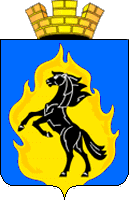 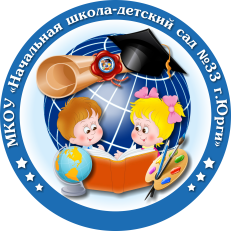 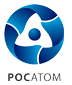 «Оптимизация процесса предоставления массажа для детей с ОВЗ»
МКОУ "Начальная школа – детский сад №33 г. Юрги"
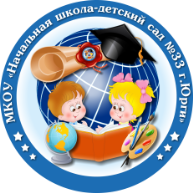 Команда проекта
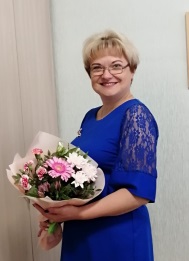 Алмаева Елена Валерьевна- директор МКОУ «Начальная школа – детский сад №33 г. Юрги»
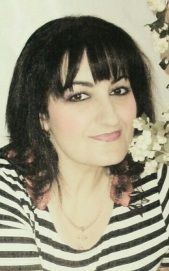 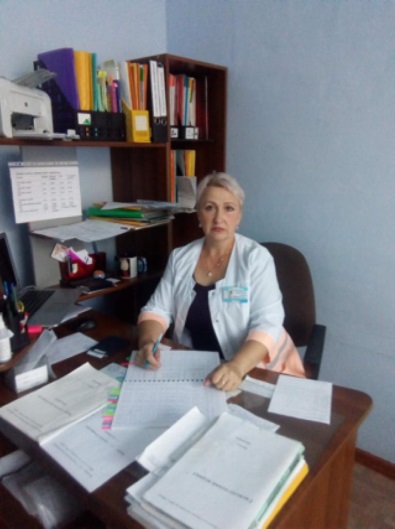 Погосян Гаяне Григорьевна – медсестра МКОУ «Начальная школа – детский сад №33 г. Юрги»
Кострова Елена Викторовна- медсестра МКОУ «Начальная школа – детский сад №33 г. Юрги»
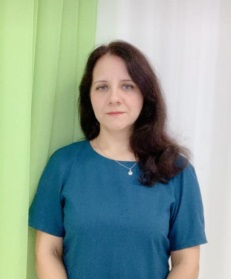 Иванова Ксения Владимировна–воспитатель  МКОУ «Начальная школа – детский сад №33 г. Юрги»
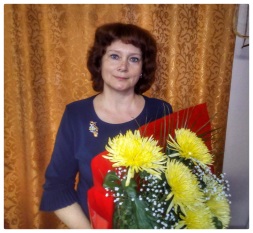 Кондратьева Нина Юрьевна-учитель начальных классов МКОУ «Начальная школа – детский сад №33 г. Юрги»
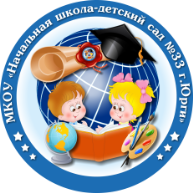 Паспорт проекта
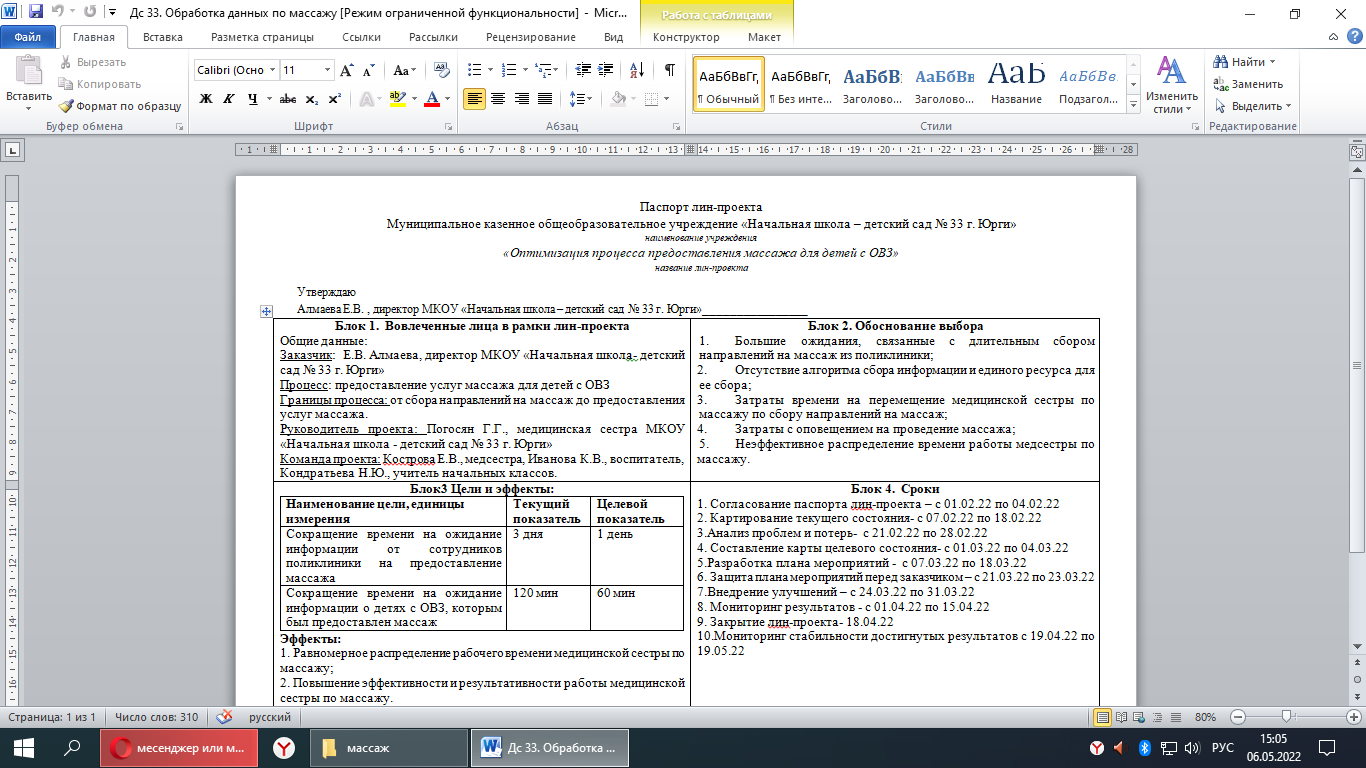 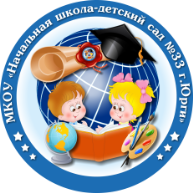 Карта текущего состояния процесса«Оптимизация процесса предоставления  массажа для детей с ОВЗ»
1
ШАГ 1
ШАГ 2
ШАГ 3
ШАГ 4
2
4
Директор

Зачисление ребенка в МКОУ



(10-15 мин.)
Мед. сестра

Уточнение информации  по офтальмологическому диагнозу ребенка



(5-10  мин.)
Мед. сестра

Обращение в поликлинику за направлениями на массаж



 (20-24 часа)
Мед. сестра

Сбор направлений на массаж



(180 -200 мин.)
ВХОД
5
6
3
ШАГ 7
ШАГ 5
ШАГ 6
Заместитель директора


Согласование графика с расписанием занятий обучающихся

 (100-120 мин.)
ВЫХОД
Заместитель директора


Предоставление массажа

 

(10-15  мин.)
Мед. сестра

Составление графика проведения массажа по группам и классам

(200-240  мин.)
3
5
2
3
1
Разноуровневое обучение
Длительность процесса уточнения данных за счет удаленности поликлиники
Изменение  в учебном расписании
Отсутствие  педиатра на рабочем месте
Заболевание детей
Не предоставлены оригиналы документов родителями (законными представителями) о офтальмологическом диагнозе
ВПП  = 1720-2040 мин.
2
3
4
5
6
Введение в предметную область(описание ситуации «как есть»)
Пирамида проблем
1. Разноуровневое обучение (дошкольное, начальное общее)
Длительность процесса уточнения данных за счет удаленности поликлиники
Не предоставлены оригиналы документов родителями (законными представителями) о офтальмологическом диагнозе
4. Изменение в учебном расписании
5. Отсутствие педиатра  на рабочем месте
6. Заболевание детей
Не выявлены
2
6
Проблемы, решение которых требуется на локальном и региональном уровне
3
1
6
4
2
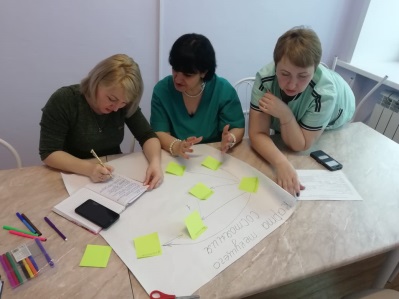 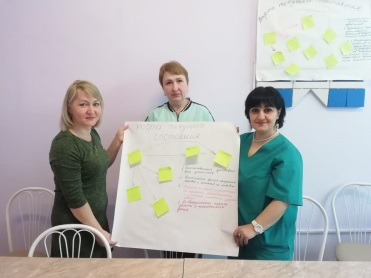 Анализ проблем процесса
Экономия  времени, мин.
Решение
Проблема
Разноуровневое обучение (дошкольное, начальное общее)
Разбить время осуществления массажа на первую и вторую половину дня
100
Длительность процесса уточнения данных за счет удаленности поликлиники
Заполнение форм по образцам на сайте поликлинике в удобное время и направление заполненных форм на электронный адрес поликлиники
90
Нет разрешенного решения
Изменение учебного расписания
0
Не предоставлены оригиналы документов родителями (законными представителями) о офтальмологическом диагнозе
В электронном виде прикрепить копии  необходимых документов
450
Разработка памятки для родителей  о том, оригиналы каких документов необходимо предоставить
Не предоставлены оригиналы документов родителями (законными представителями) о офтальмологическом диагнозе
450
Информирование через мессенджеры
Отсутствие педиатра на рабочем месте
60
1150
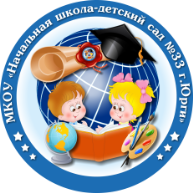 Карта целевого состояния процесса«Оптимизация процесса предоставления  массажа для детей с ОВЗ»
ШАГ 1
ШАГ 2
ШАГ 3
ШАГ 4
Директор

Зачисление ребенка в МКОУ



(10-15 мин.)
Мед. сестра

Уточнение информации  по офтальмологическому диагнозу ребенка



(3-7  мин.)
Мед. сестра

Обращение в поликлинику за направлениями на массаж



 (10-12 часа)
Мед. сестра

Сбор направлений на массаж



(60-190 мин.)
ВХОД
3
ШАГ 7
ШАГ 5
ШАГ 6
Заместитель директора


Согласование графика с расписанием занятий обучающихся

 (60-90 мин.)
ВЫХОД
Заместитель директора


Предоставление массажа

 

(10-15  мин.)
Мед. сестра

Составление графика проведения массажа по группам и классам

(120-180  мин.)
5
ВПП  = 853-1217 мин.
Изменение  в учебном расписании
Заболевание детей
3
Не изменилось
5
Изменилось
Достигнутые результаты (было и стало)
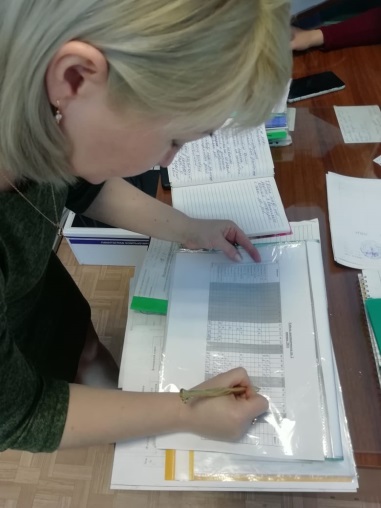 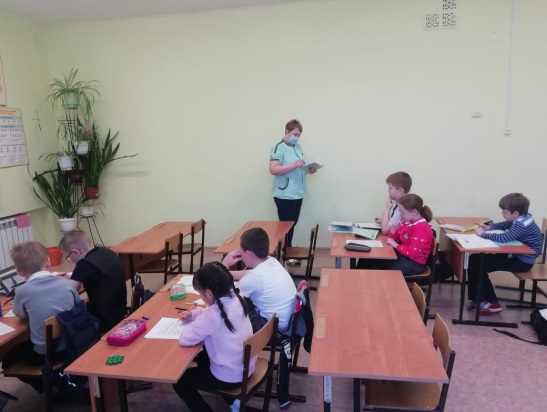 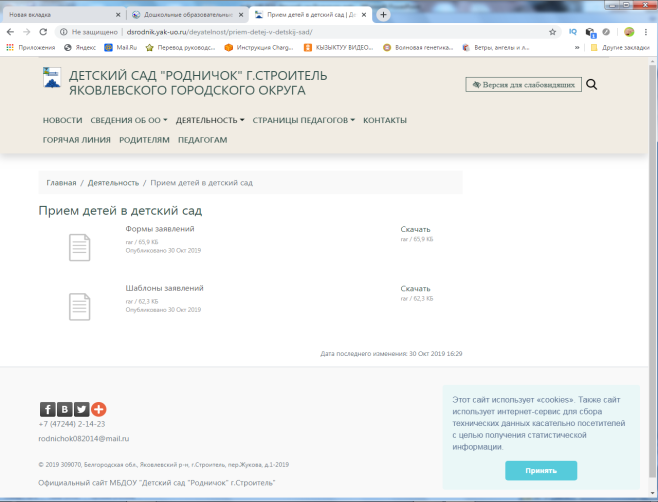 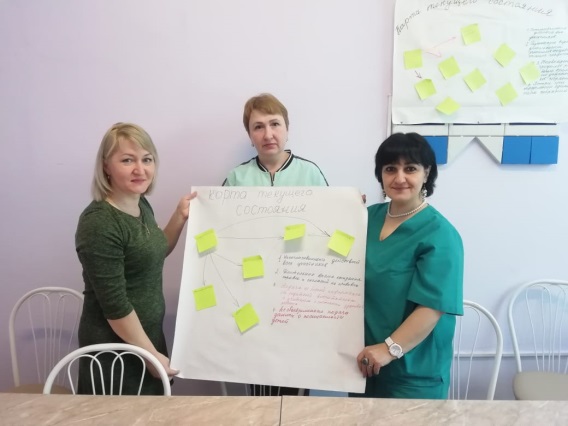 Достигнутые результаты (было и стало)
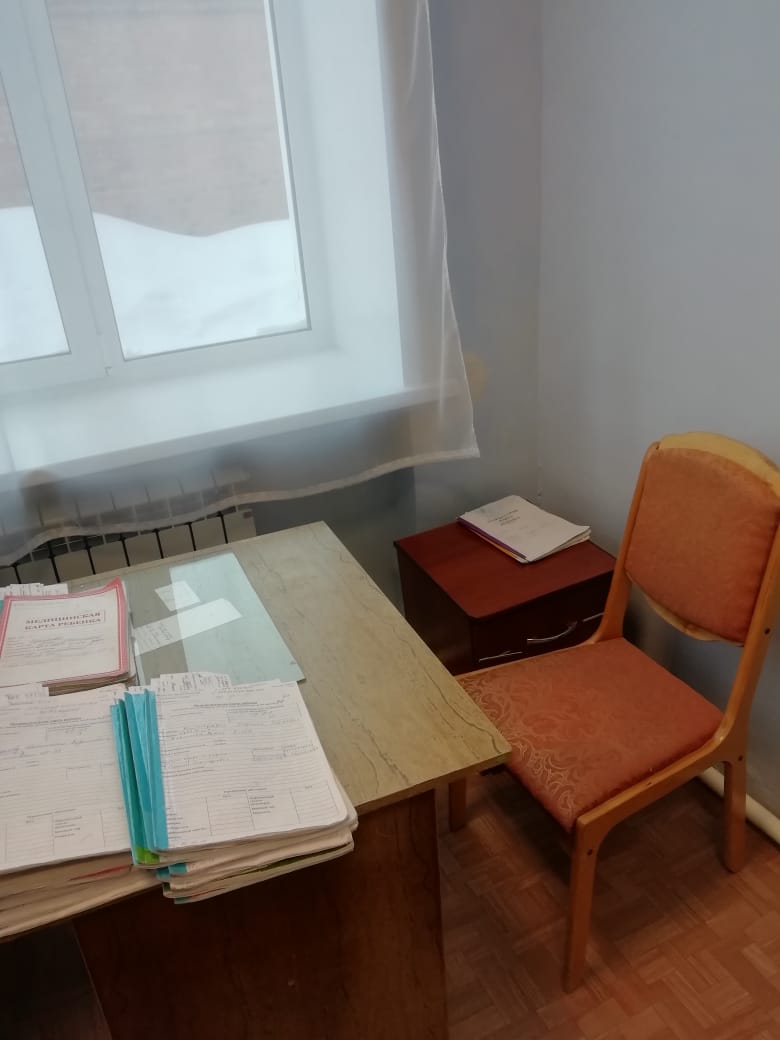 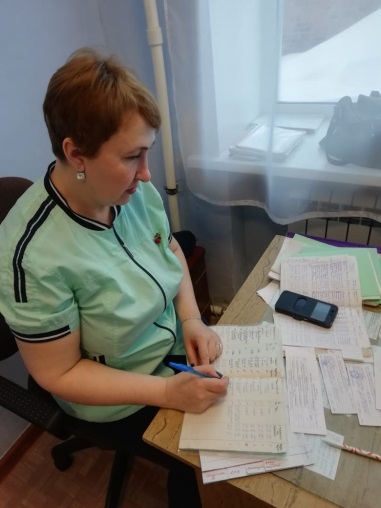 Достигнутые результаты (было и стало)
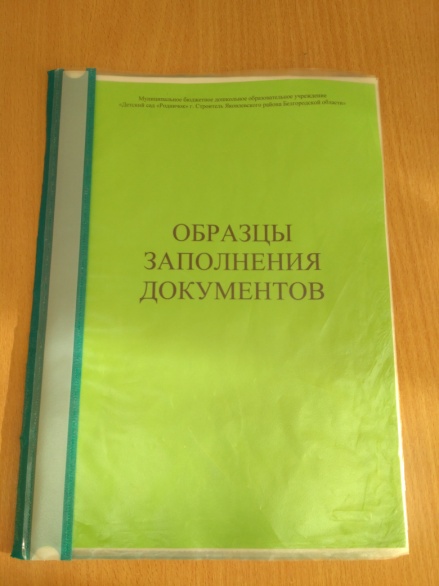 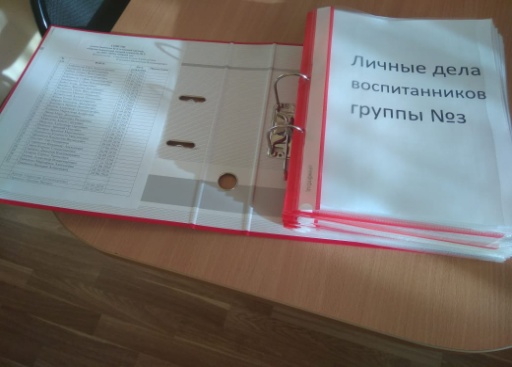 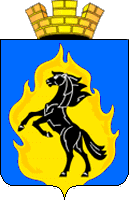 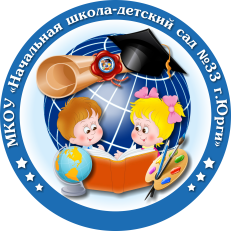 Приглашаем к сотрудничеству
school-sad33@mail.ru
http://school-sad33.ucoz.ru/index/sport_bez_granic/0-154